Calvino e Sanremo
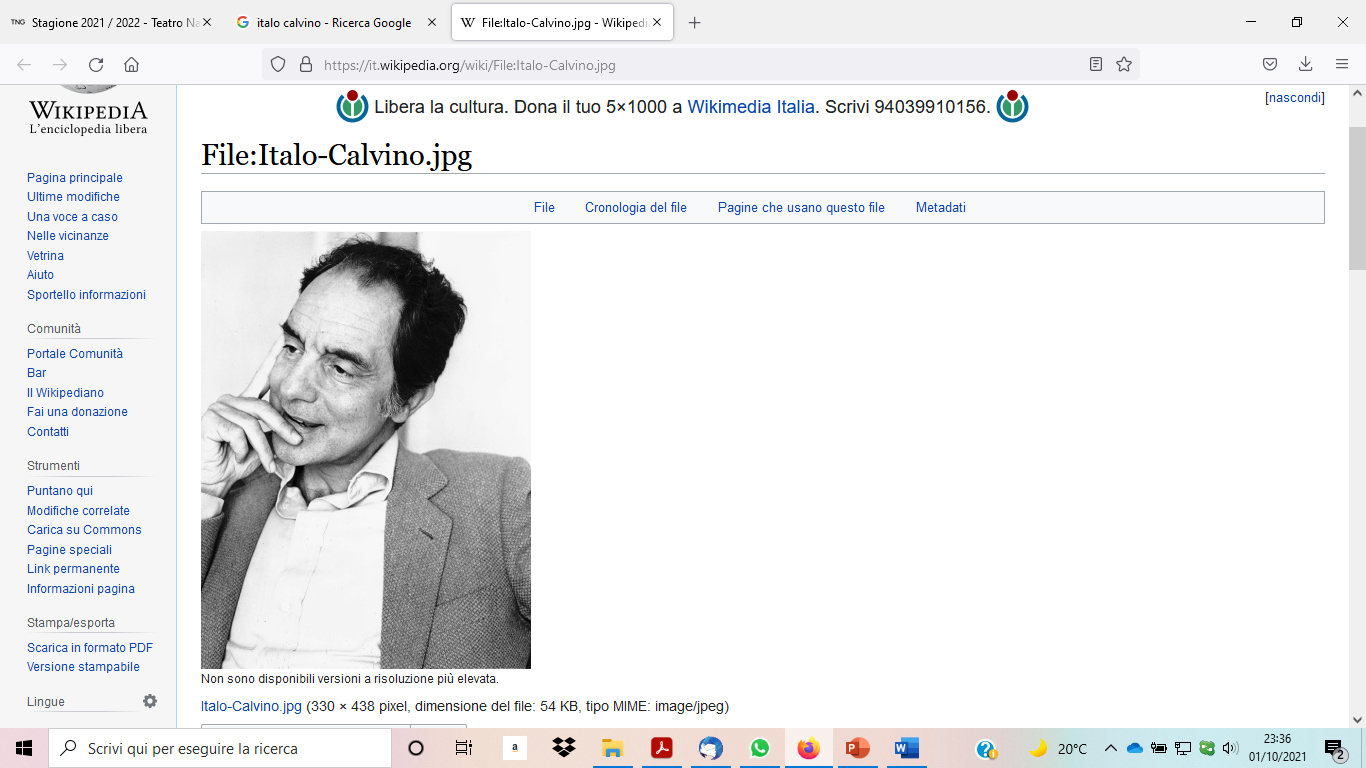 un progetto di valorizzazione
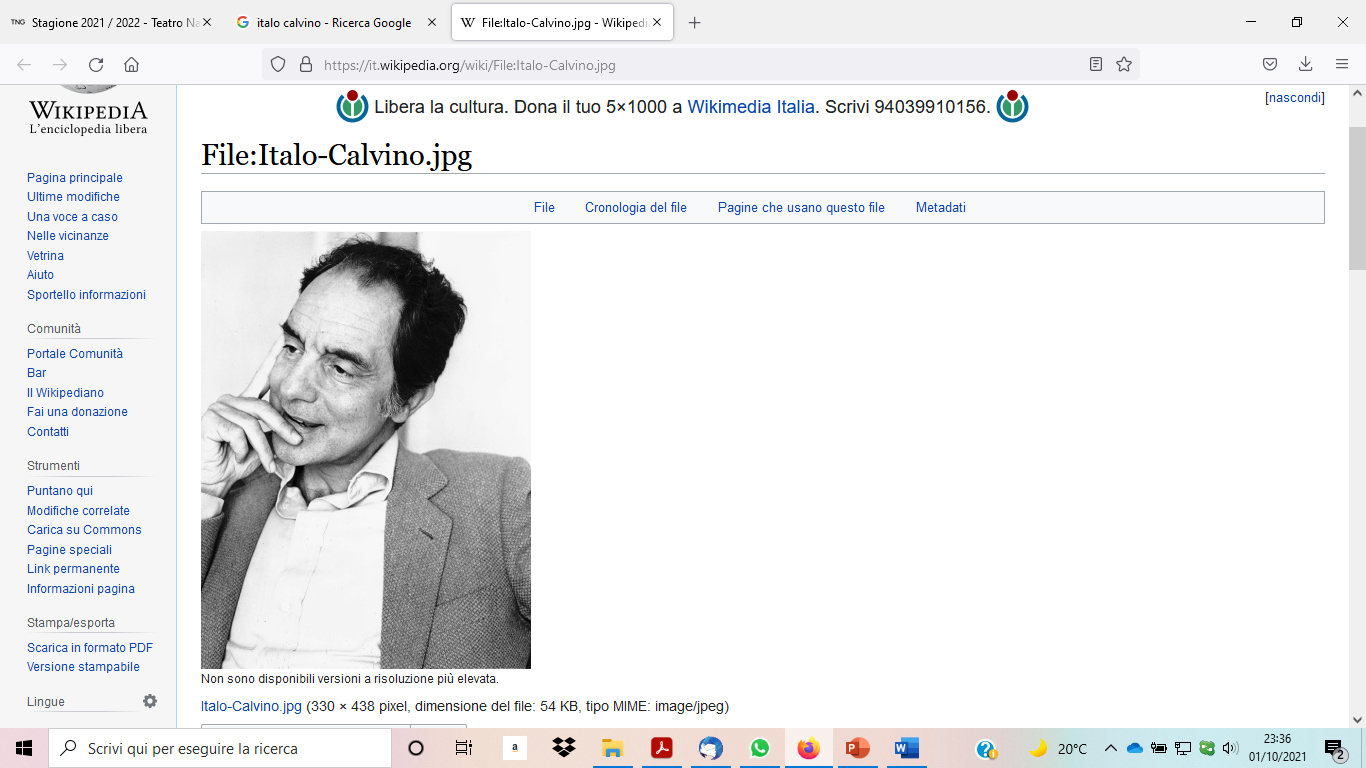 1923 – 2023

Italo Calvino
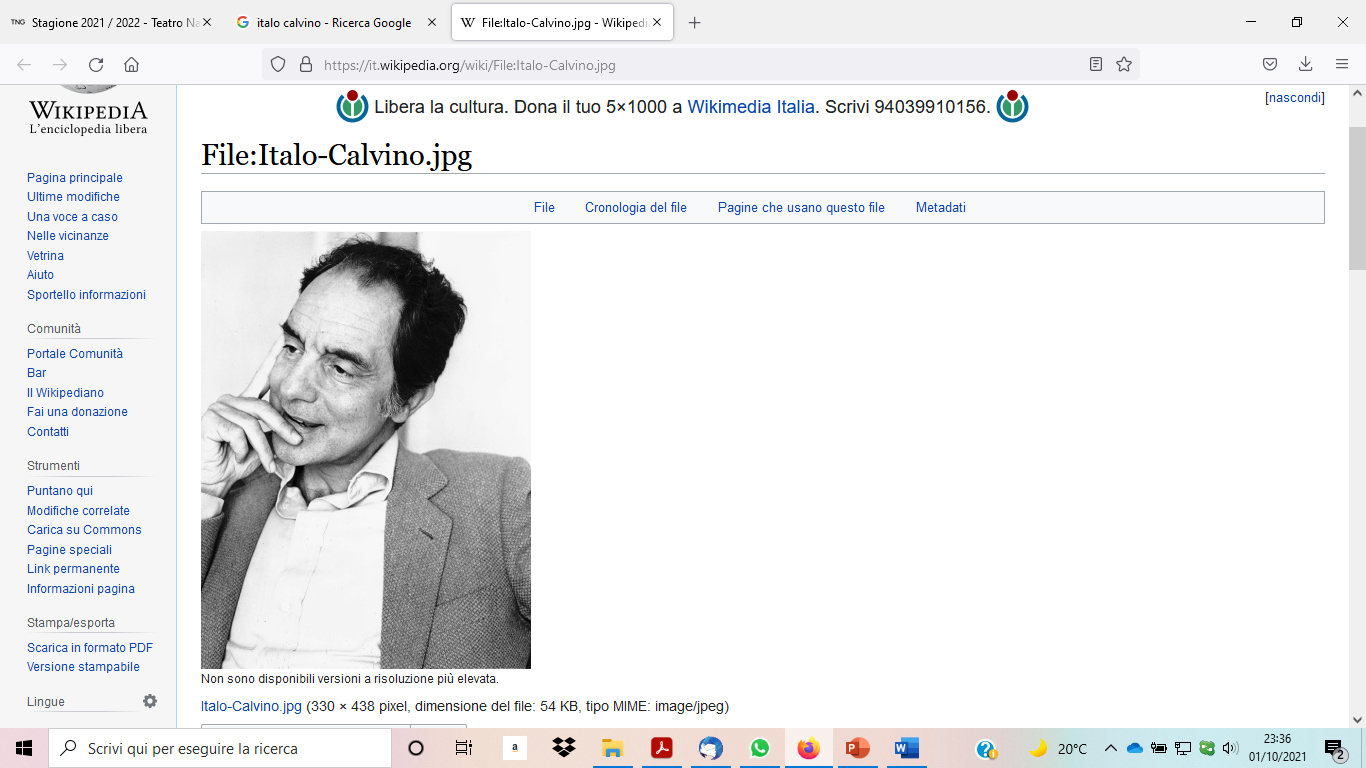 Università 
degli Studi 
di Genova
Comune di Sanremo
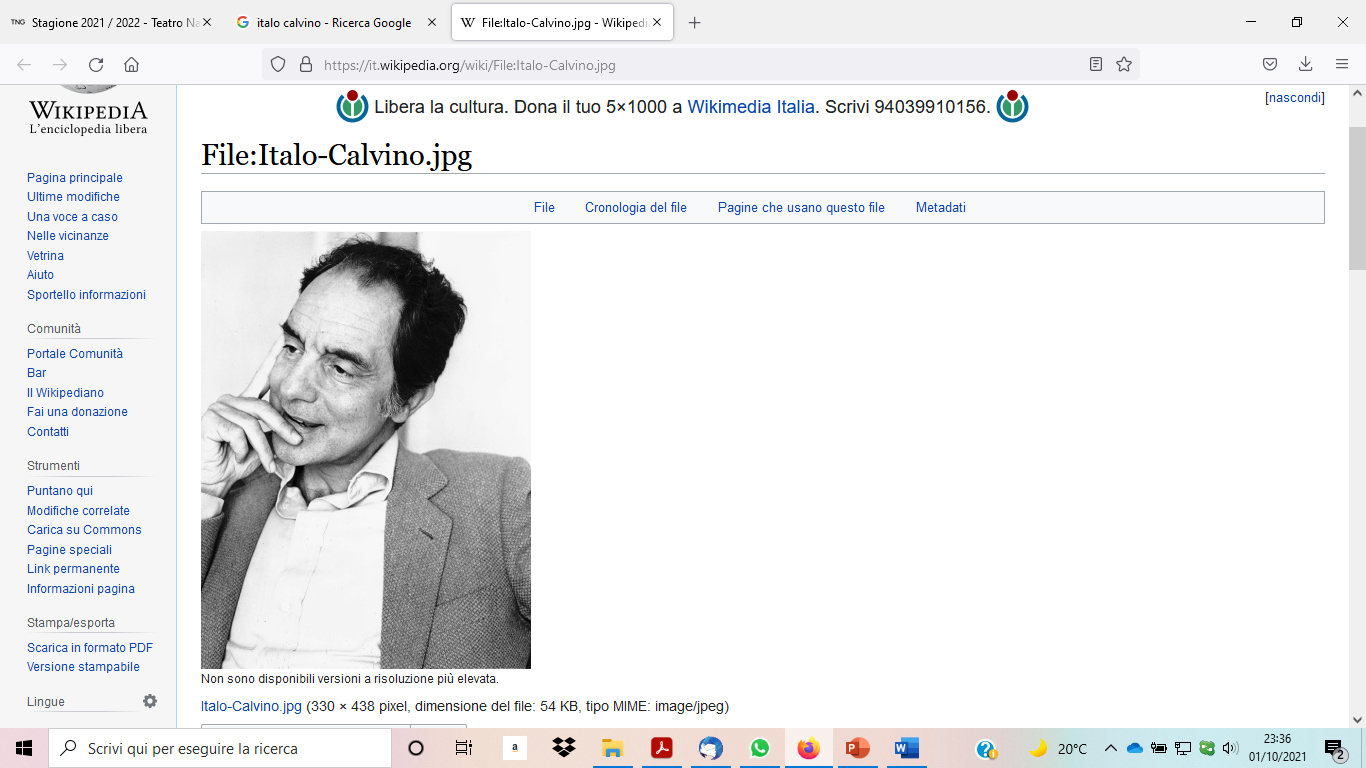 Sanremo novembre 2022
Convegno internazionale di studi

Itinerario calviniano a Sanremo
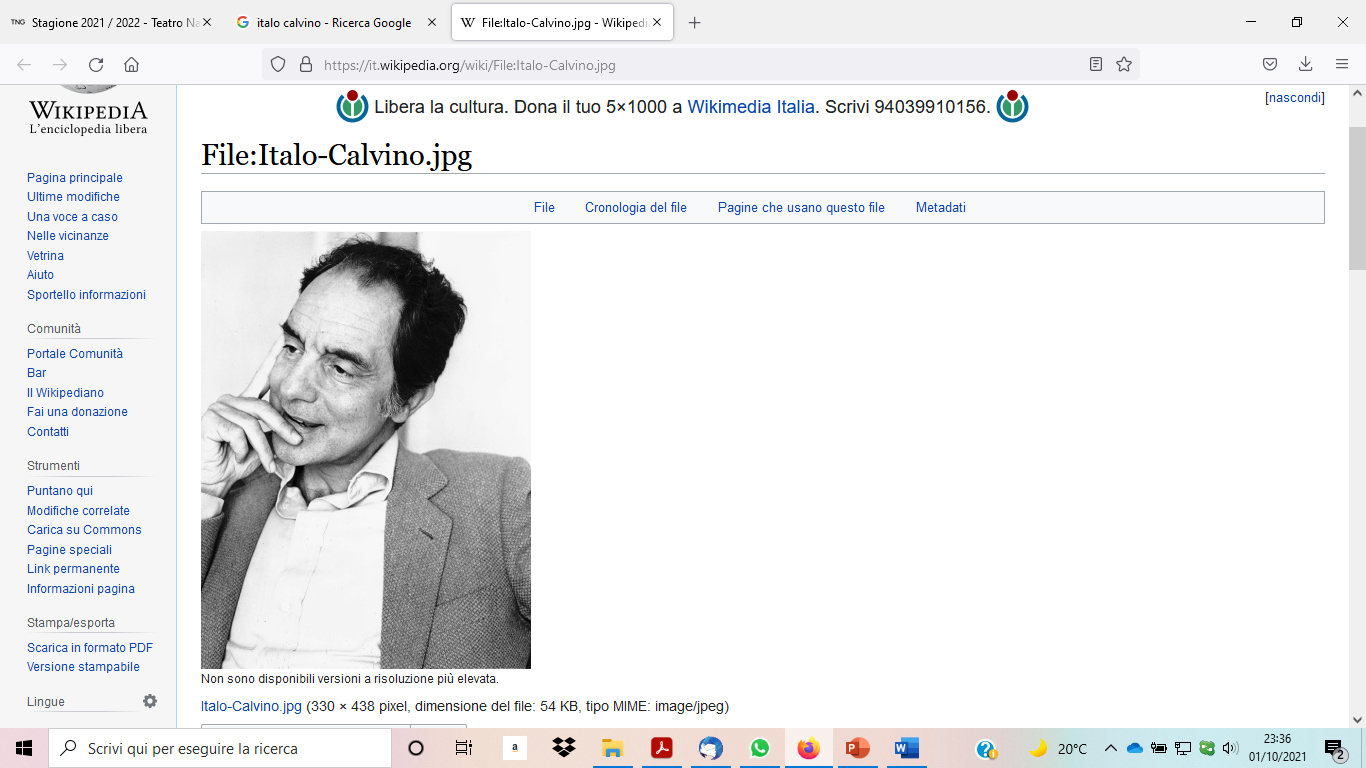 Corso di Studi in Scienze del Turismo
progettazione dell’itinerario 

redazione della Guida turistica
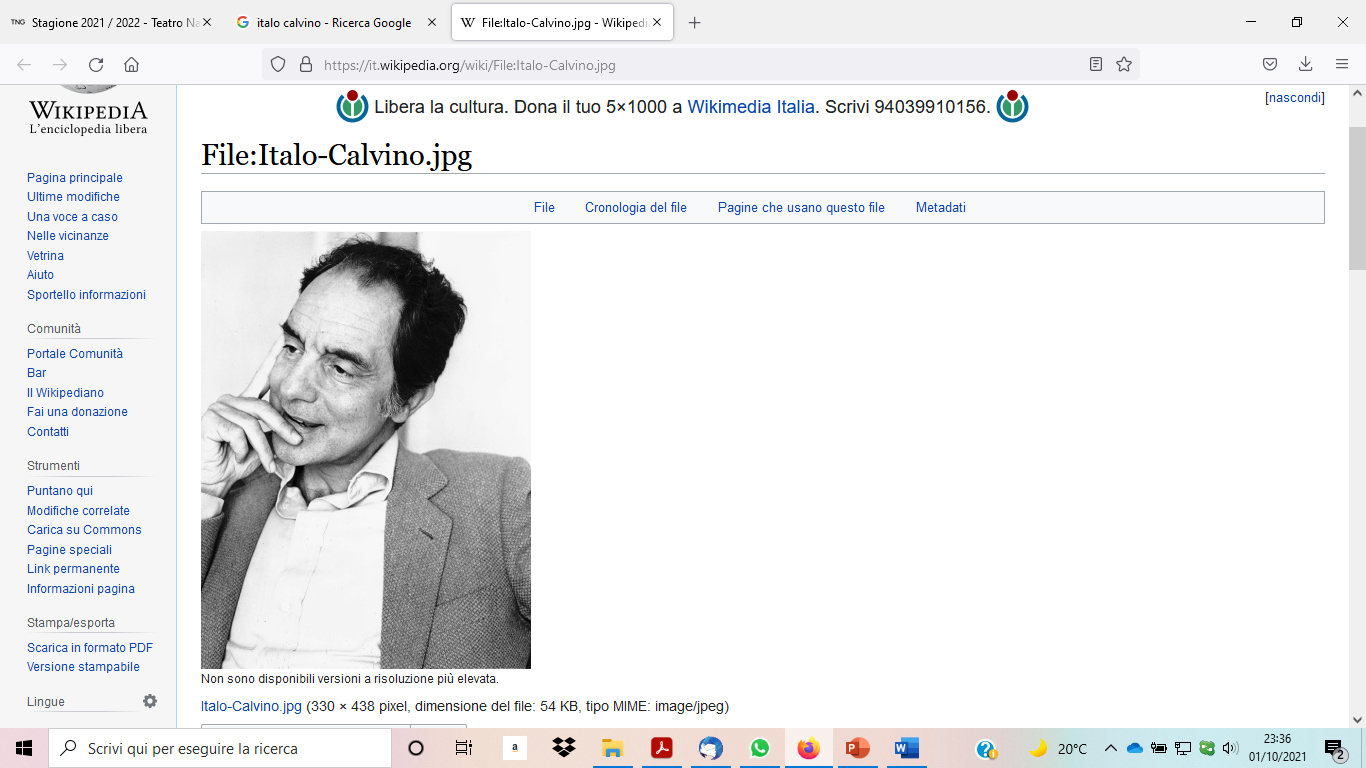 Percorso
Laboratorio I
Tirocinio
Laboratorio II
feb – apr 2022

24 ore 
3 CFU
max 15 iscritti
iscrizioni a dic 21
nov – dic 2021

24 ore 
3 CFU
iscrizioni entro
15/10/21
feb – dic 2022

240 ore
6 CFU
max 15 iscritti
iscrizioni a gen 22
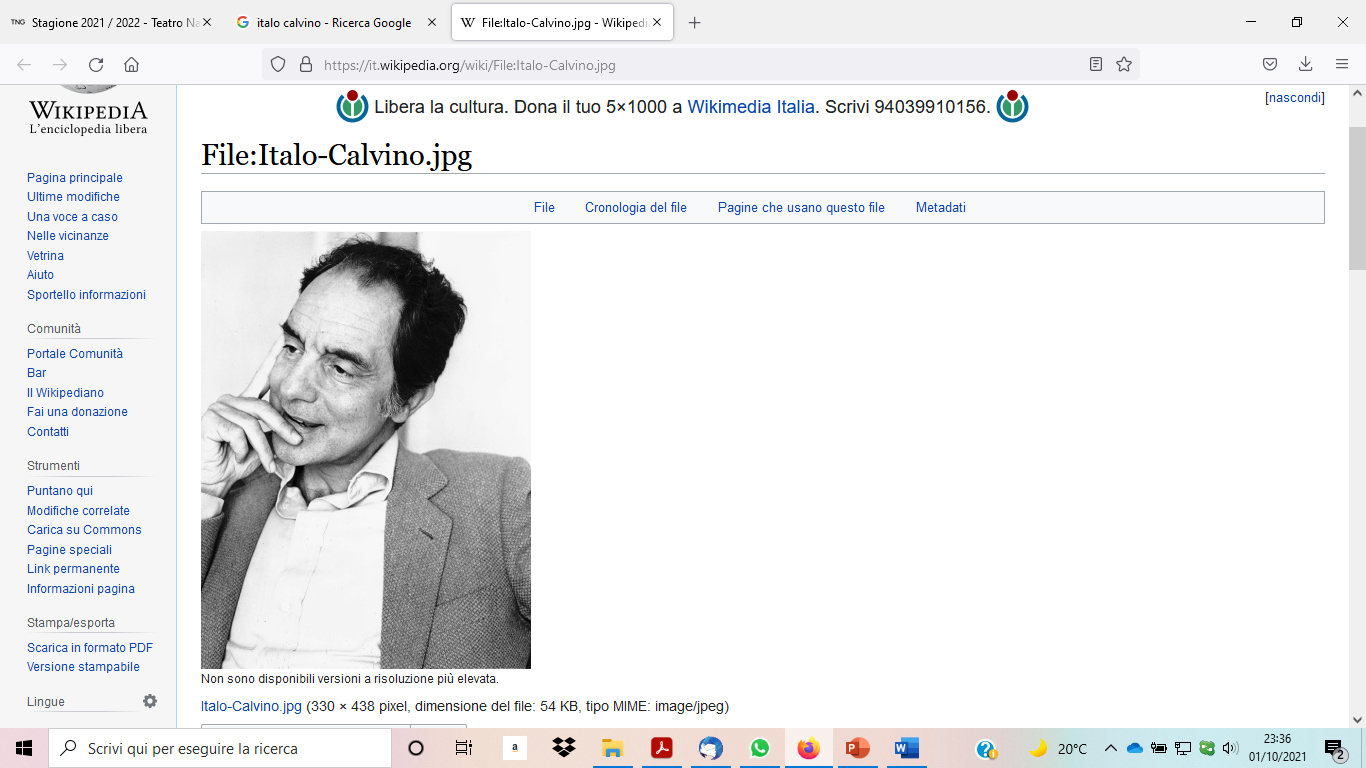 per iscriversi al Laboratorio I
scrivere entro il 15/10/21 a poloimperia@unige.it

iscriversi entro il 15/11/21 ad aulaweb: https://2021.aulaweb.unige.it/course/view.php?id=5780


sul sito sono pubblicate tutte le notizie 


per info: veronica.pesce@unige.it